Welcome to Your Young Eagles Flight!
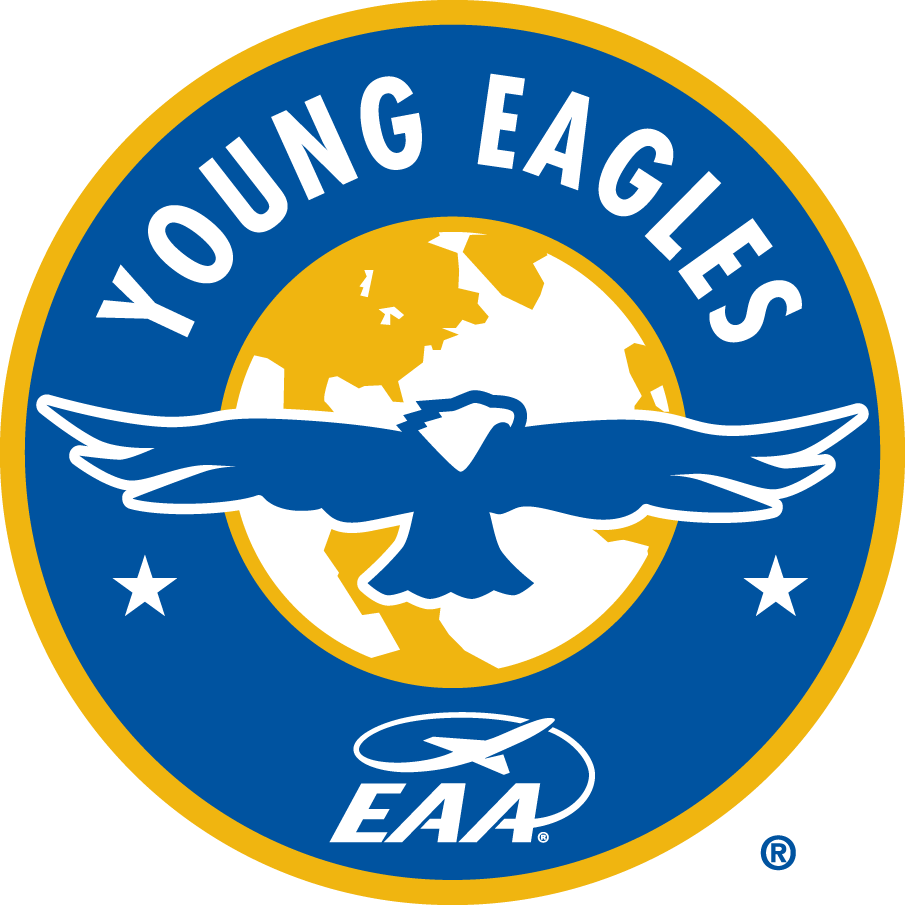 YoungEagles.org
Sponsored by: EAA Chapter ####
City, St
EAA Chapter #### Young Eagles
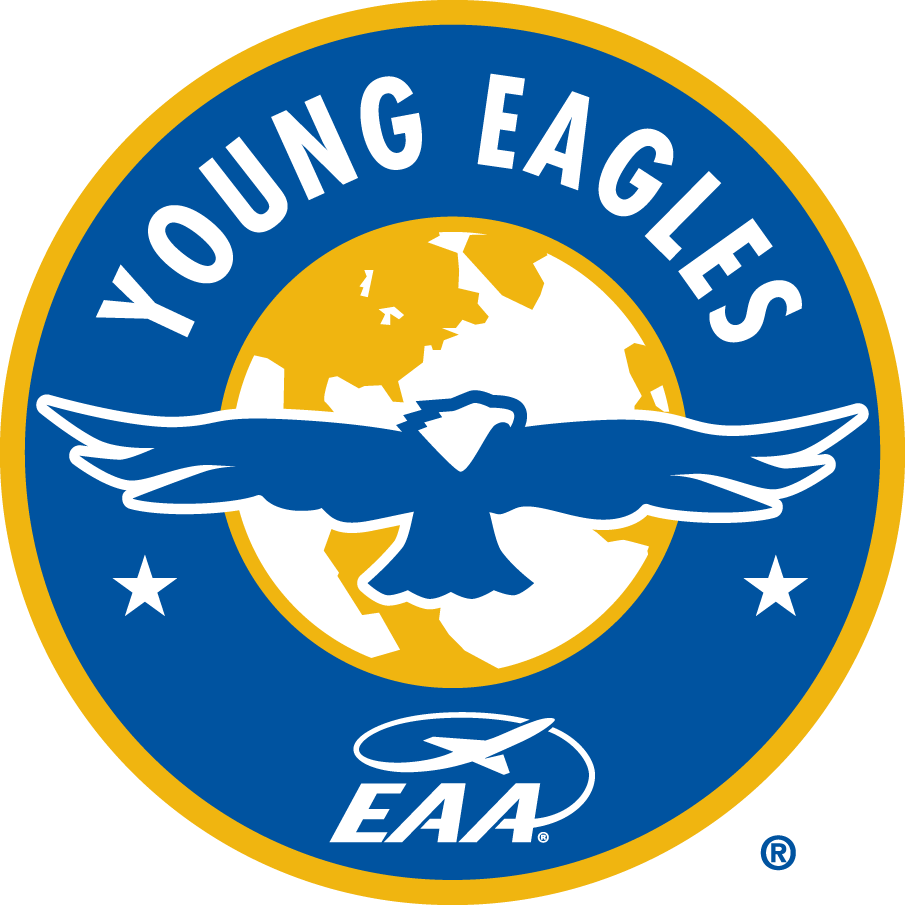 About the Young Eagles Program
Launched in 1992 by EAA, the Experimental Aircraft Association, based in Oshkosh Wisconsin. 

Our mission is to provide a meaningful flight experience – free of charge – in a general aviation aircraft for young people ages of 8 and 17.

More than 2.3 million Young Eagles have flown under the auspices of the program. 
More than 50,000 EAA member volunteer pilots. 
More than 40,000 ground support volunteers.
Young Eagle flights have been conducted in every state in America; each province in Canada; and in more than 90 other countries. 

The flights have been safely conducted in nearly every type of general aviation aircraft, from light planes to business jets, and everything in between!
EAA Chapter #### Young Eagles
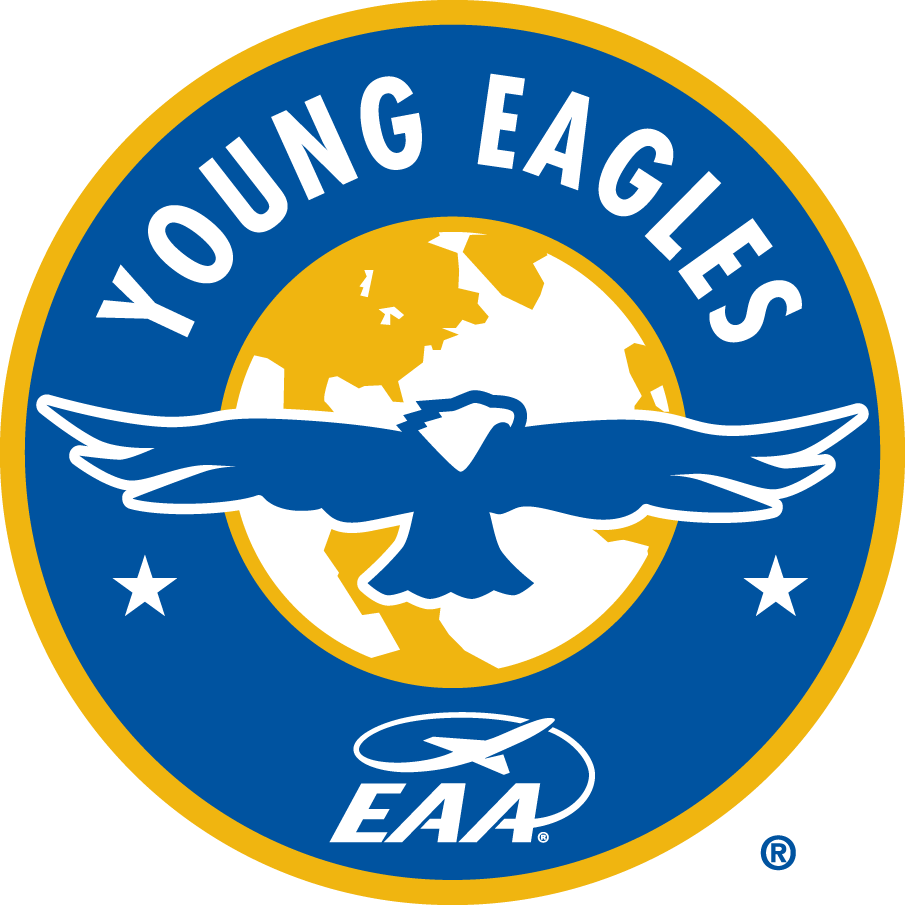 Young Eagles Pilots
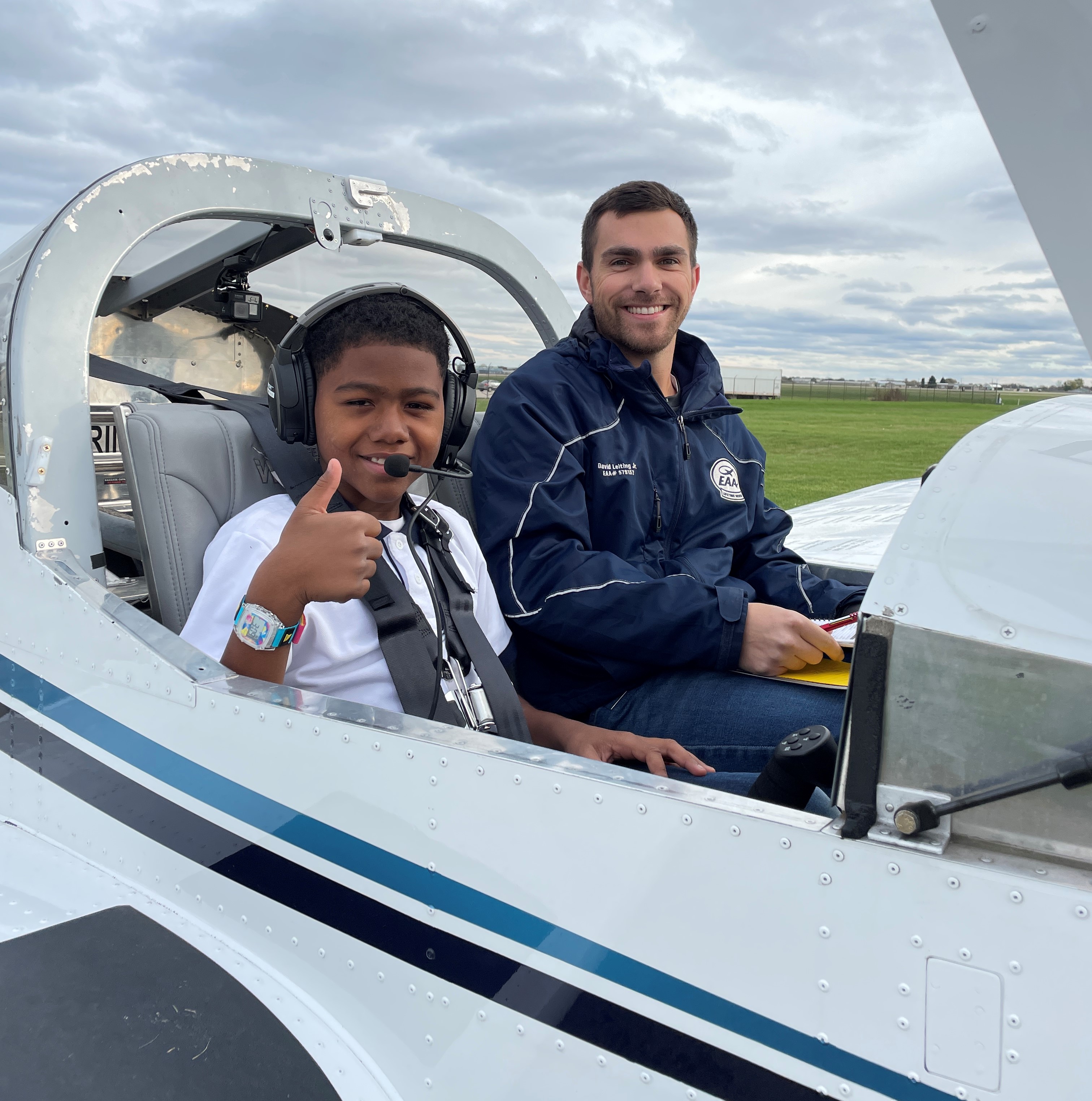 The pilots are local members of EAA, who are volunteering their time and aircraft to make your child’s flight possible. 

Each pilot is licensed by the Federal Aviation Administration (FAA) and all aircraft are likewise certified by the FAA. 

The flights will be conducted according to federal regulations. No aerobatic maneuvers will be performed.

Each pilot is vetted via EAA’s Youth Protection Training and Background Check program.
EAA Chapter #### Young Eagles
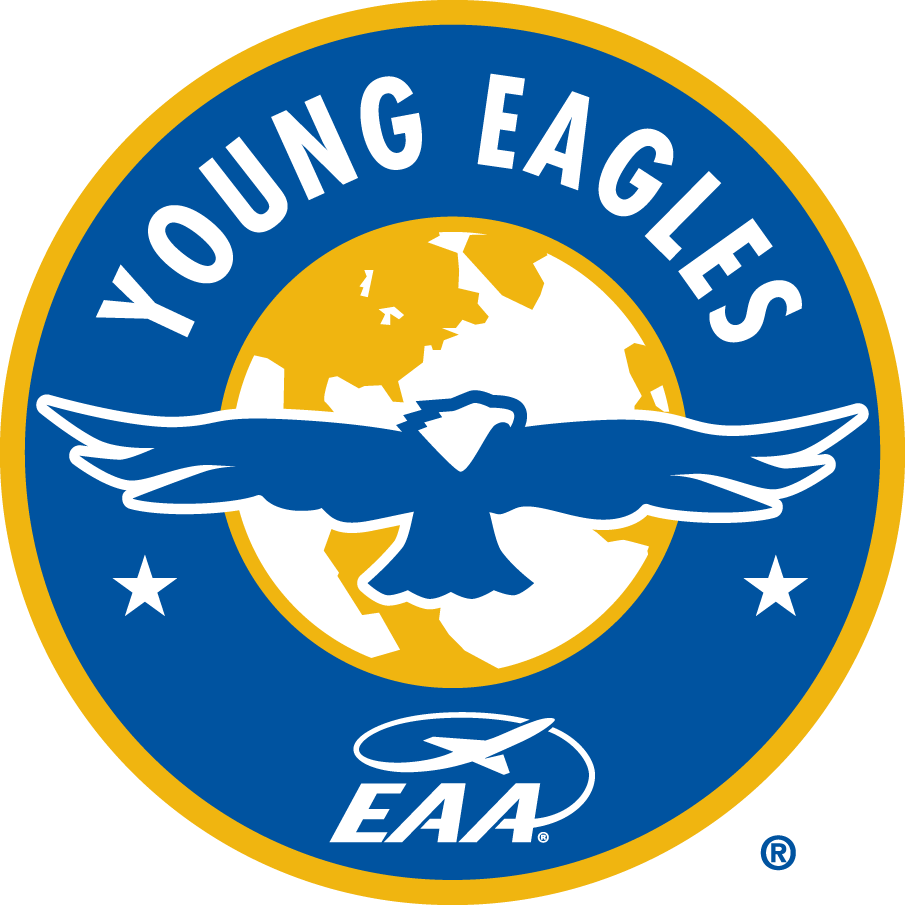 What will the flight be like?
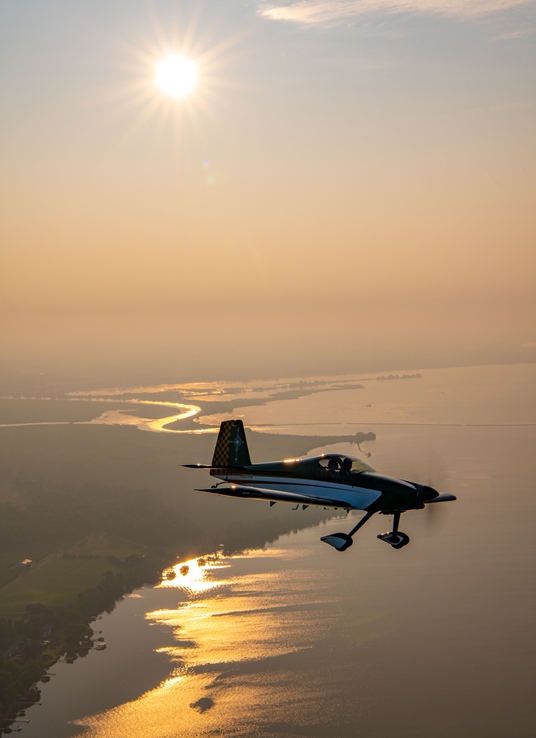 The pilot complete a "walk around" preflight inspection of the airplane and identify the parts that control the airplane. 

The pilot instruct your child on how to enter the aircraft and buckle their child's seat belt. The pilot may assist with these tasks.

Once in the air, your child will see the world below in a new and exciting way. They will experience the wonderful freedom of flight that many people only dream about. 

The flight will last about 15 – 20 minutes, depending on a number of factors.

Following the flight, there will be additional time for photos and Q&A

Please listen to all pilot instructions (what not to touch, when to be quiet, etc.)
EAA Chapter #### Young Eagles
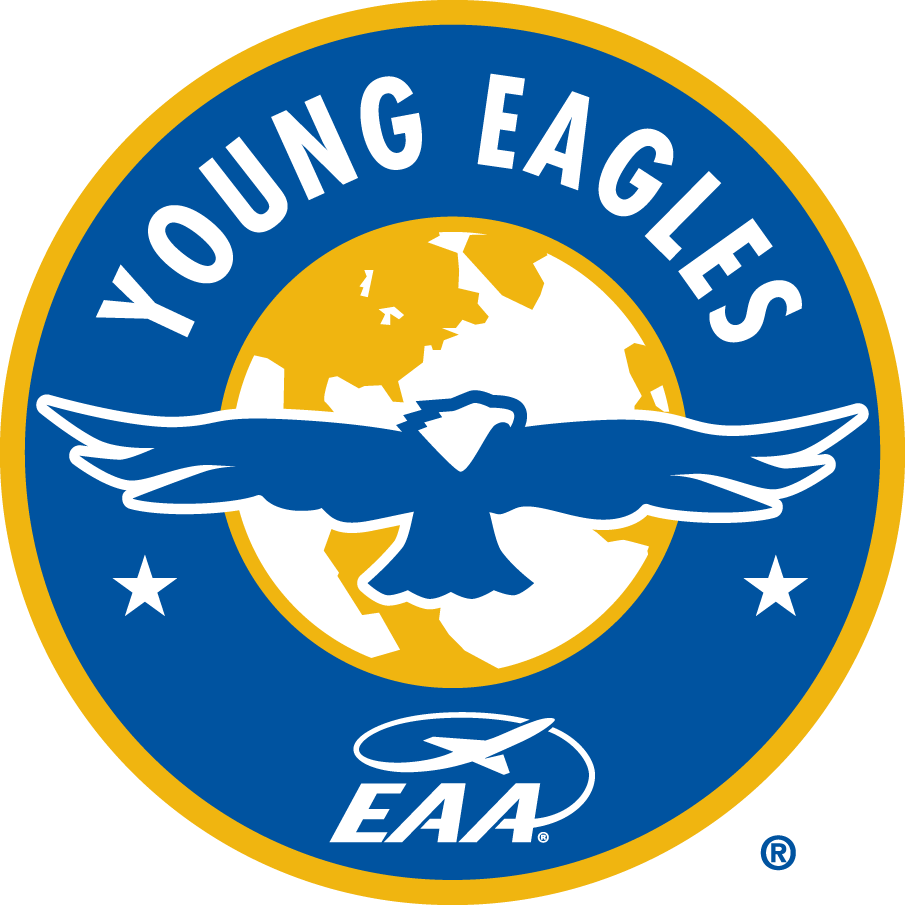 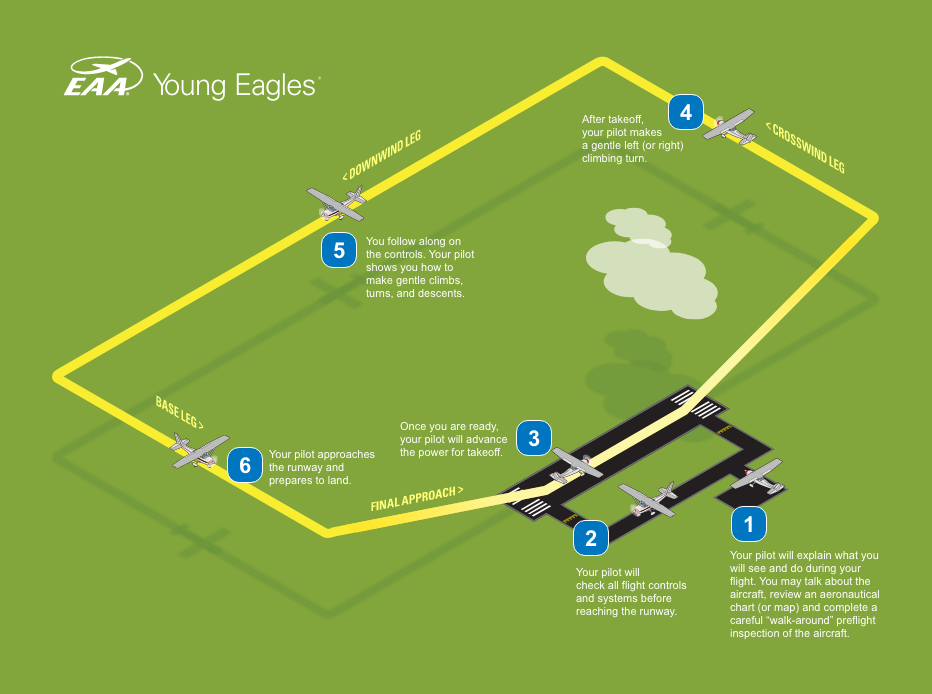 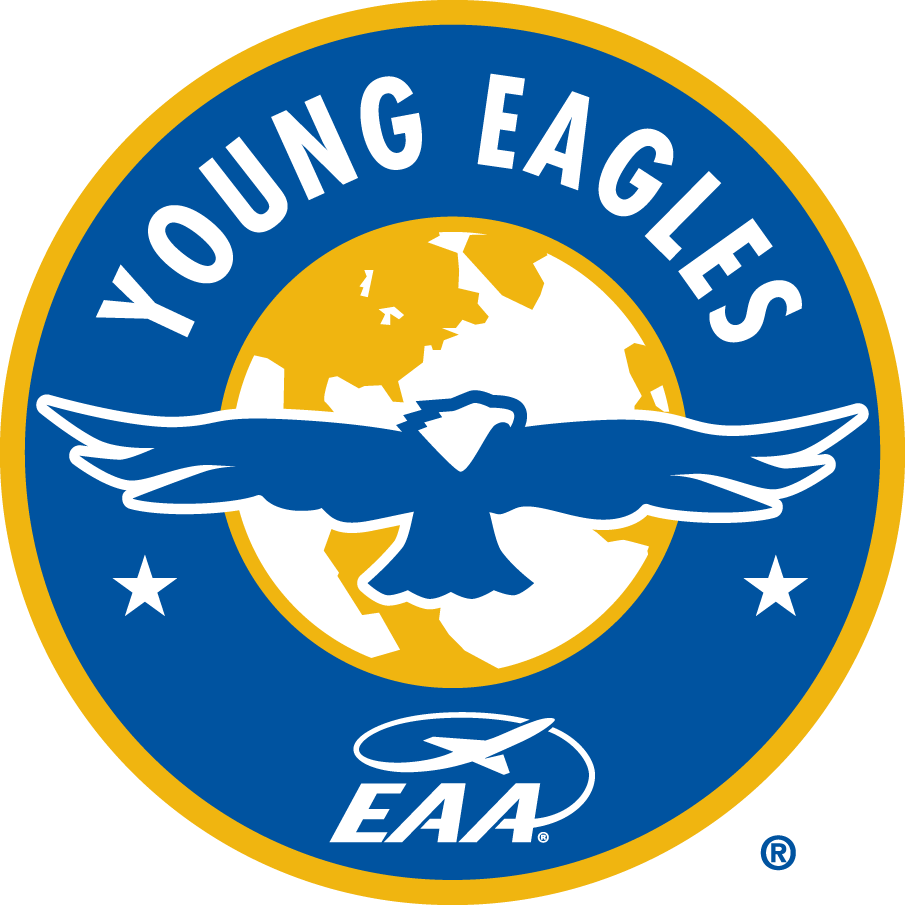 Four Forces of FlightWhat makes an airplane fly?
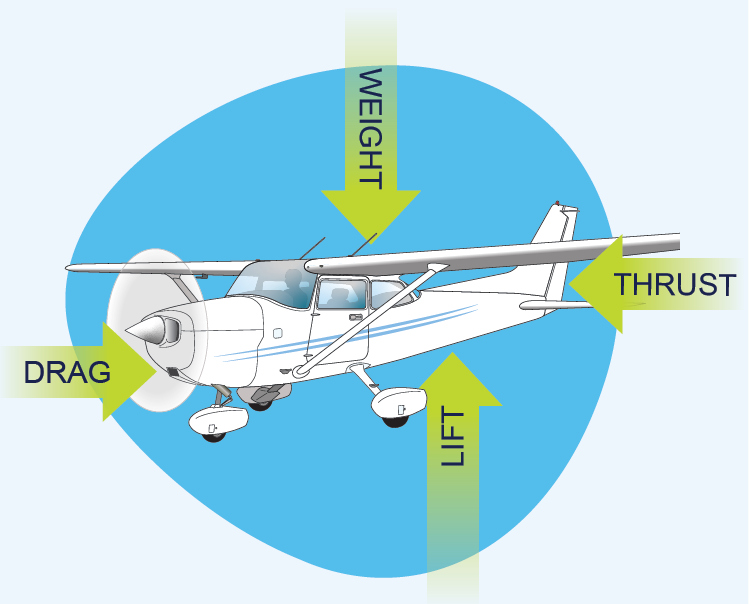 EAA Chapter #### Young Eagles
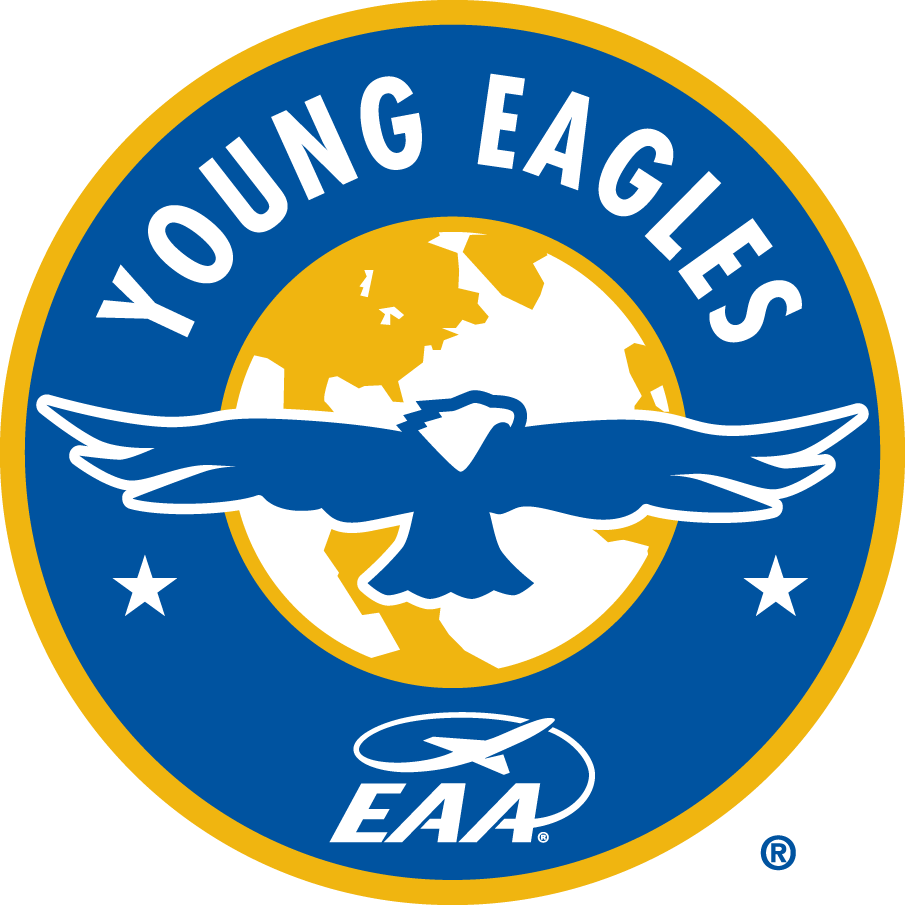 [Speaker Notes: Thrust - is a force that moves an aircraft in the direction of the motion. It is created with a propeller, jet engine, or rocket. Air is pulled in and then pushed out in an opposite direction. One example is a household fan. 
Drag - is the force that acts opposite to the direction of motion. It tends to slow an object. Drag is caused by friction and differences in air pressure. An example is putting your hand out of a moving car window and feeling it pull back. 
Weight - is the force caused by gravity. 
Lift - is the force that holds an airplane in the air. The wings create most of the lift used by airplanes.]
Four Forces of FlightWhat makes an airplane fly?
Thrust - is a force that moves an aircraft. It is created with a propeller, jet engine, or rocket. Air is pulled in and then pushed out in an opposite direction. 
Drag - is the force that acts opposite to the direction of motion. It tends to slow an object. Drag is caused by friction and differences in air pressure. An example is putting your hand out of a moving car window and feeling it pull back. 
Weight - is the force caused by gravity. 
Lift - is the force that holds an airplane in the air. The wings create most of the lift used by airplanes.
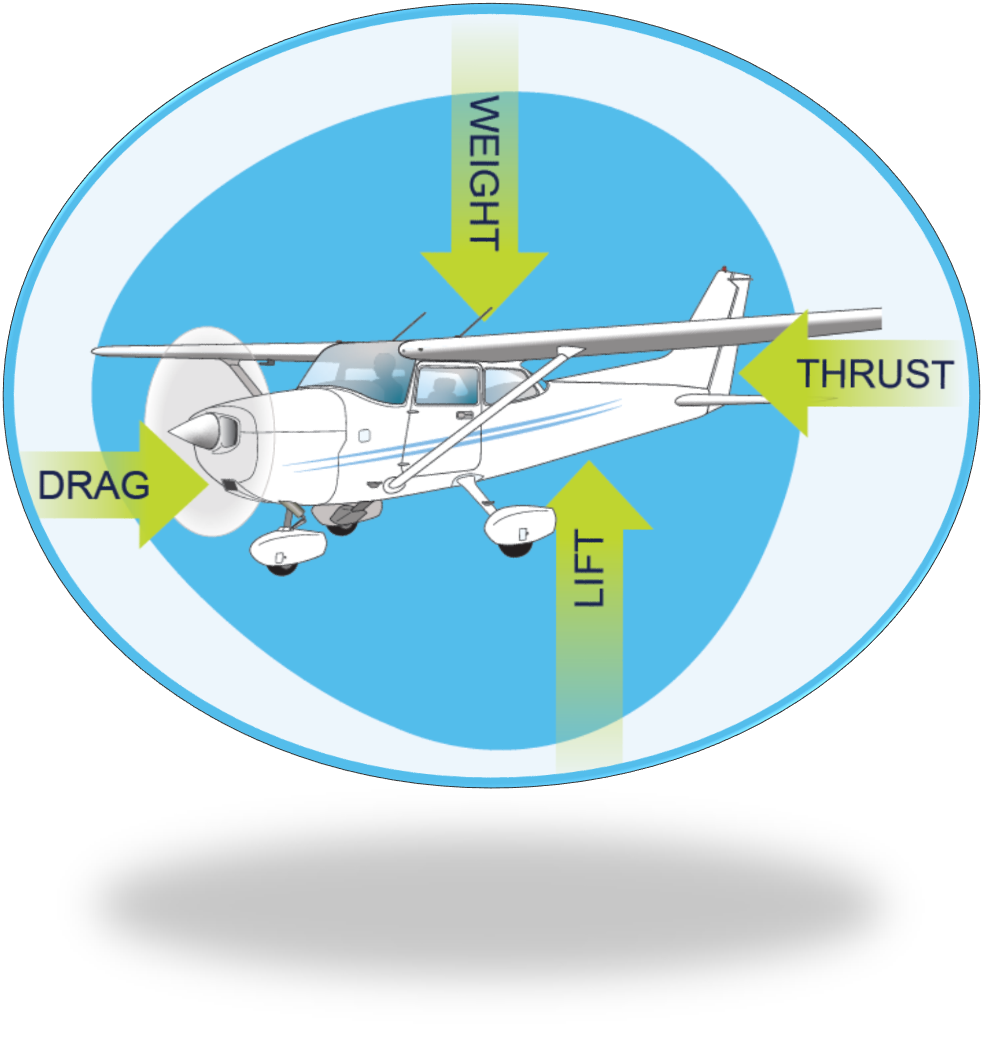 EAA Chapter #### Young Eagles
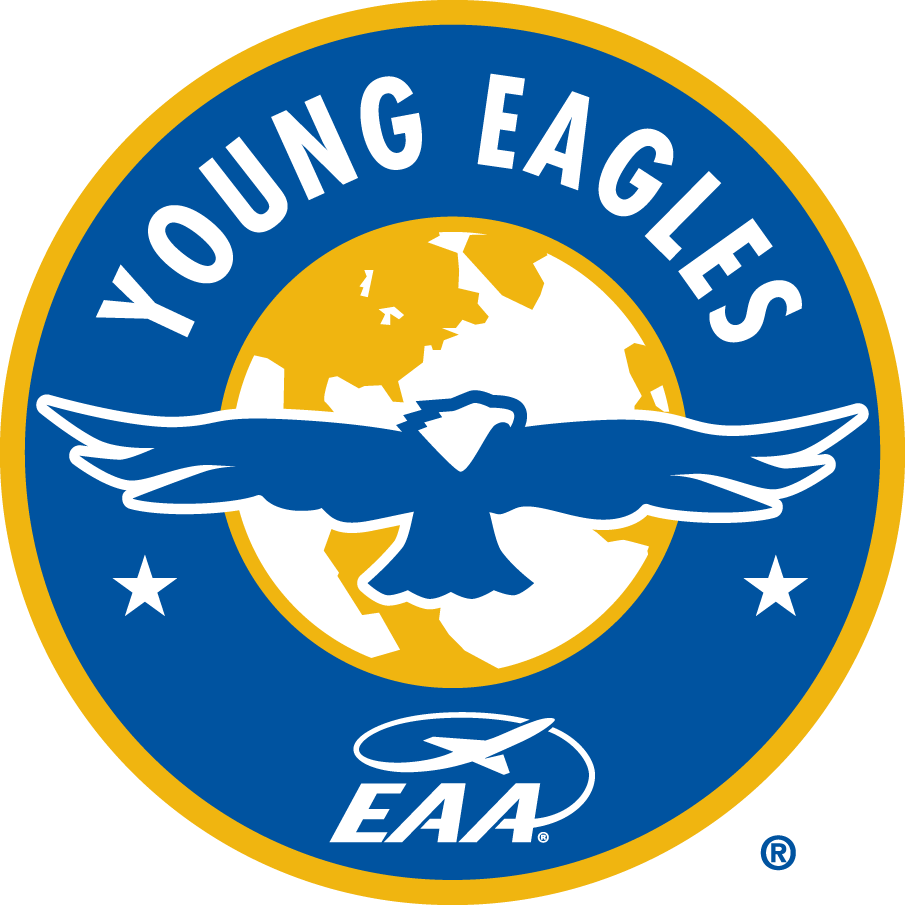 How is lift produced?
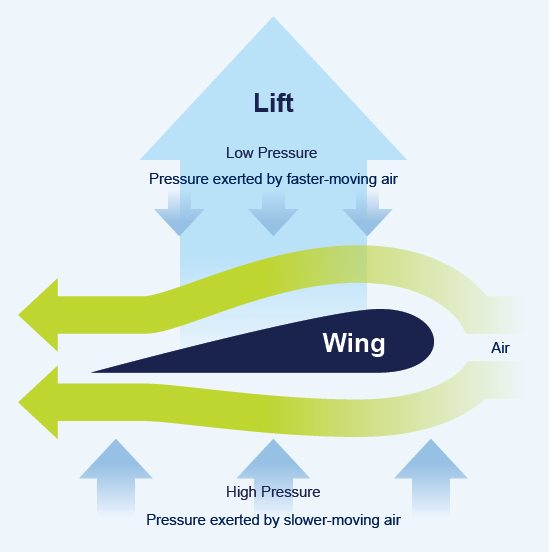 Newton’s Explanation – For every action there is an equal, and opposite reaction (Newton's Third Law)

 Bernoulli’s Principle - This principle uses the fact that the top surface of a wing is more curved than the bottom surface.

High Pressure moves Low Pressure – Lift is created!
EAA Chapter #### Young Eagles
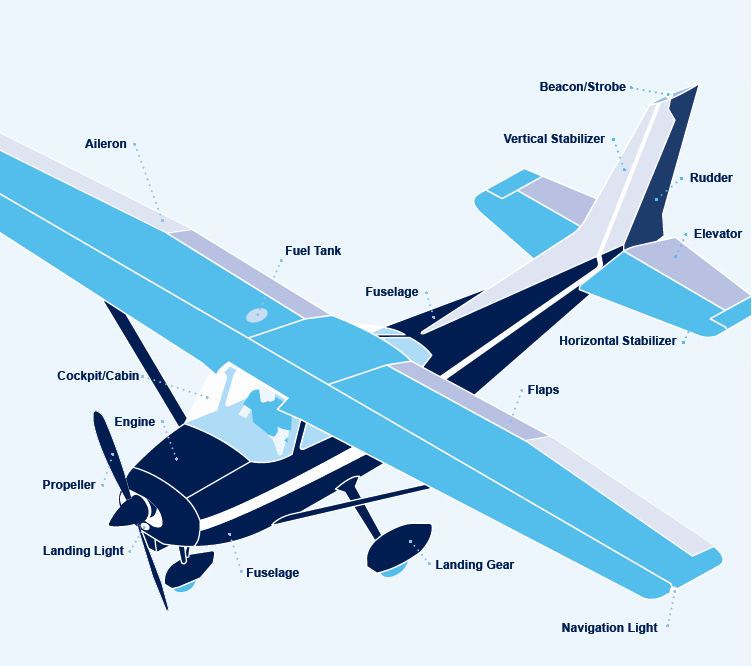 Parts of an Airplane
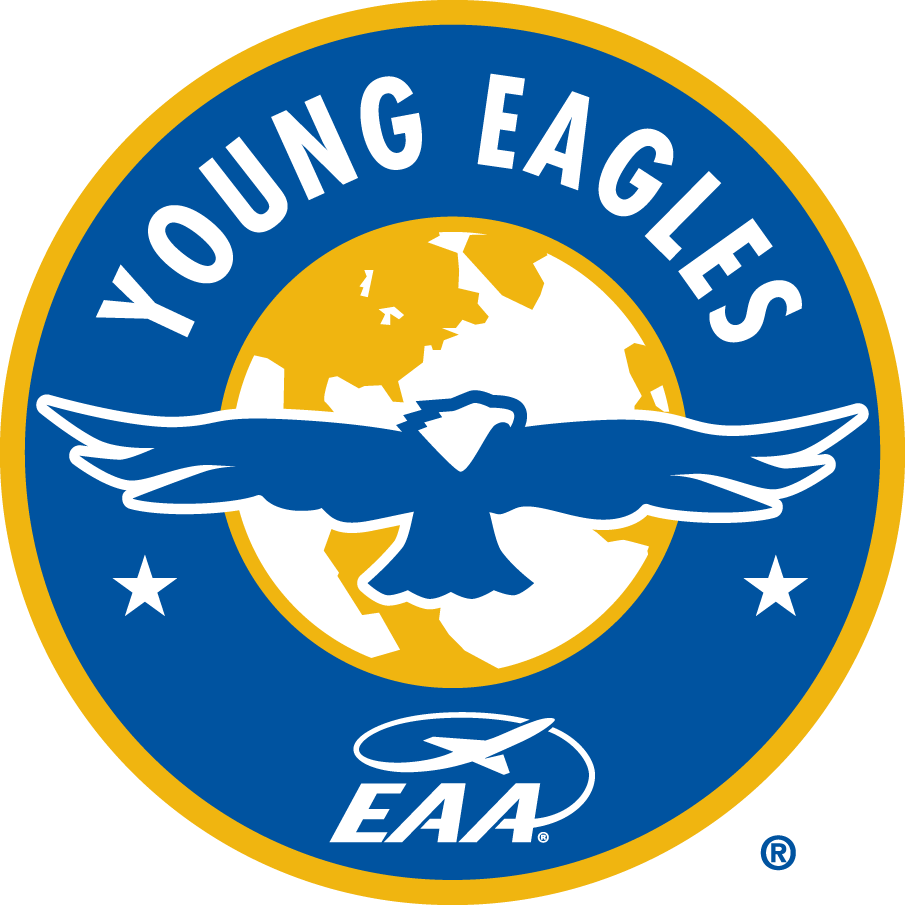 Instrument Panels
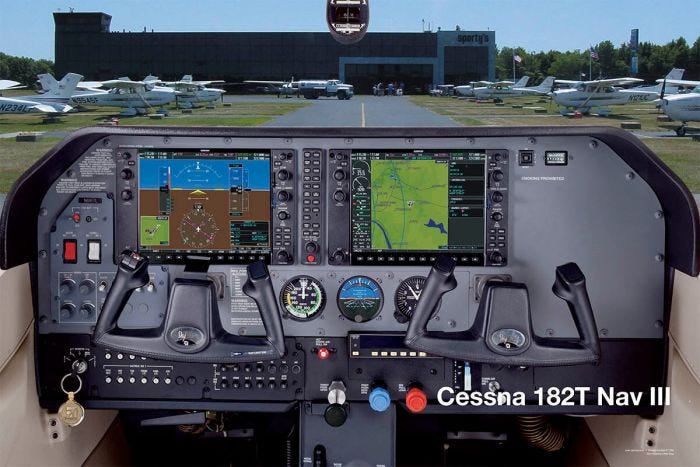 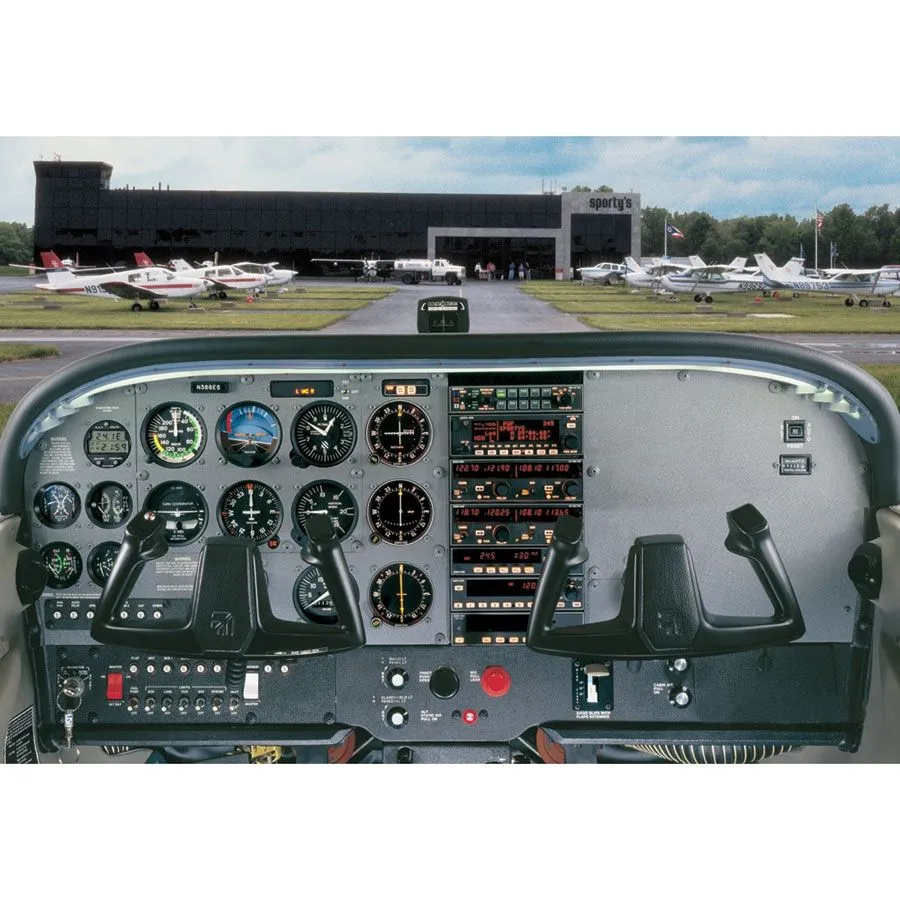 Glass cockpit
Steam gauge cockpit
EAA Chapter #### Young Eagles
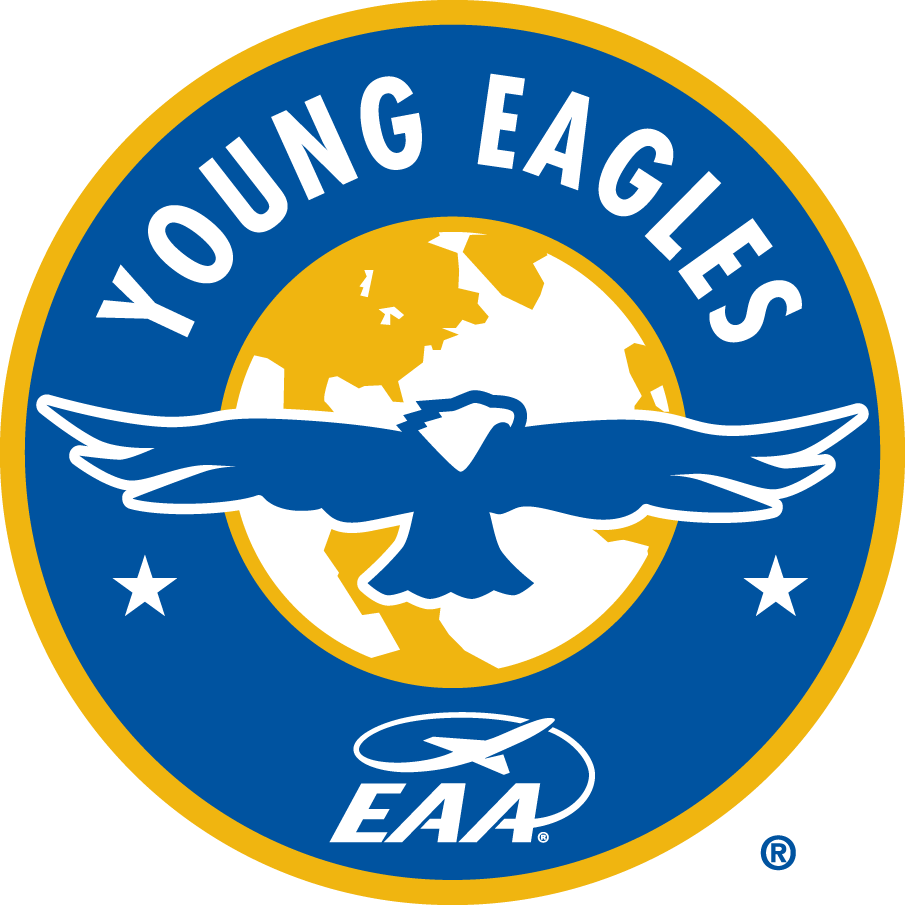 Starting Flight Training
You can begin your training to become a private pilot, recreational pilot or sport pilot.

The FAA requires that you are 16 years old to solo a powered aircraft, and 14 years old for gliders.
The FAA requires that you are 17 years old to obtain your powered aircraft pilots certificate, and 16 years old for gliders.
Cost – This is hard to put a dollar figure on. It depends on many factors such as cost of the airplane, instructor time and pace of learning.

Locally, the average cost for a private pilot certificate is $#,###
EAA Chapter #### Young Eagles
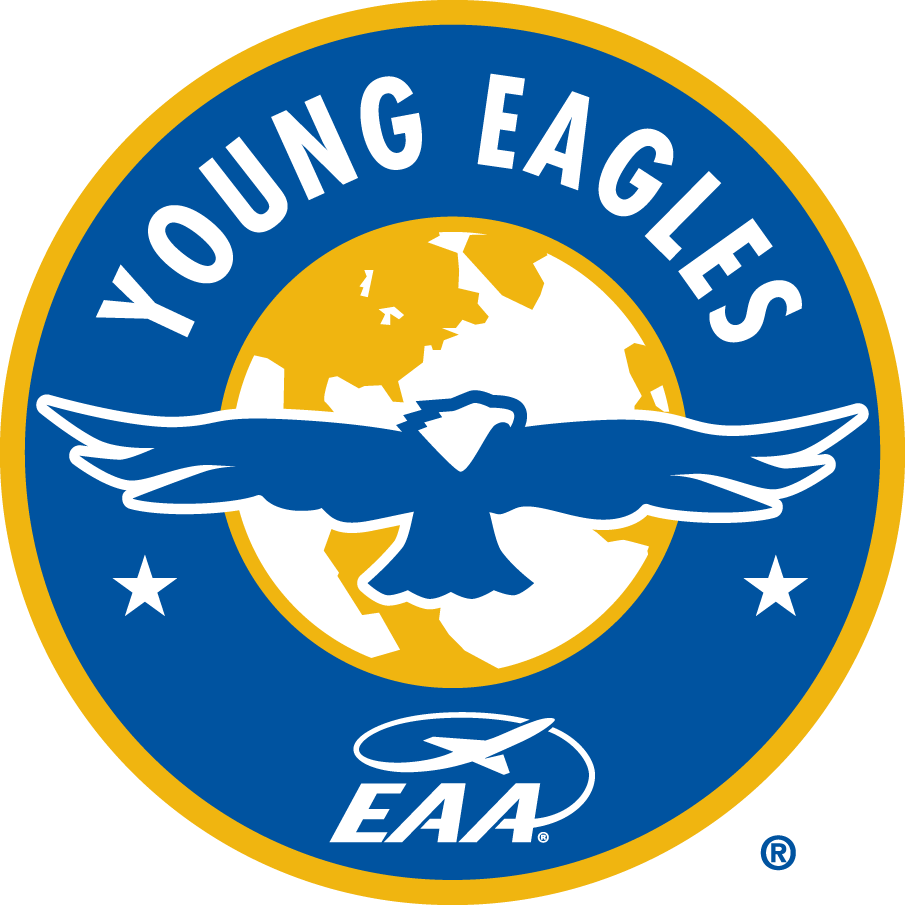 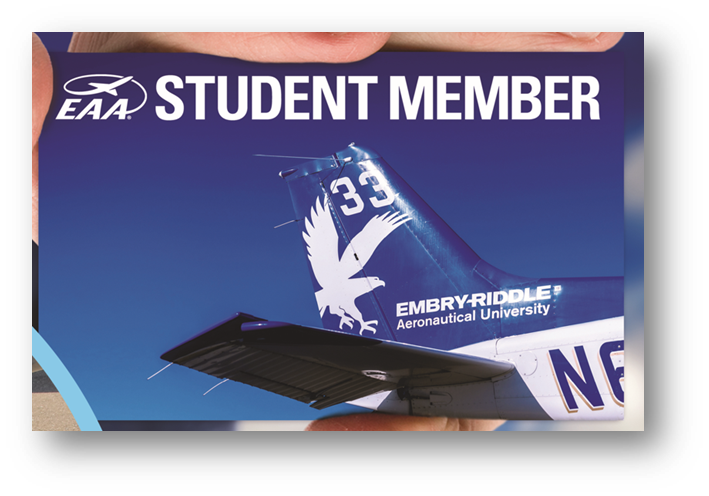 Young Eagles Flight Plan
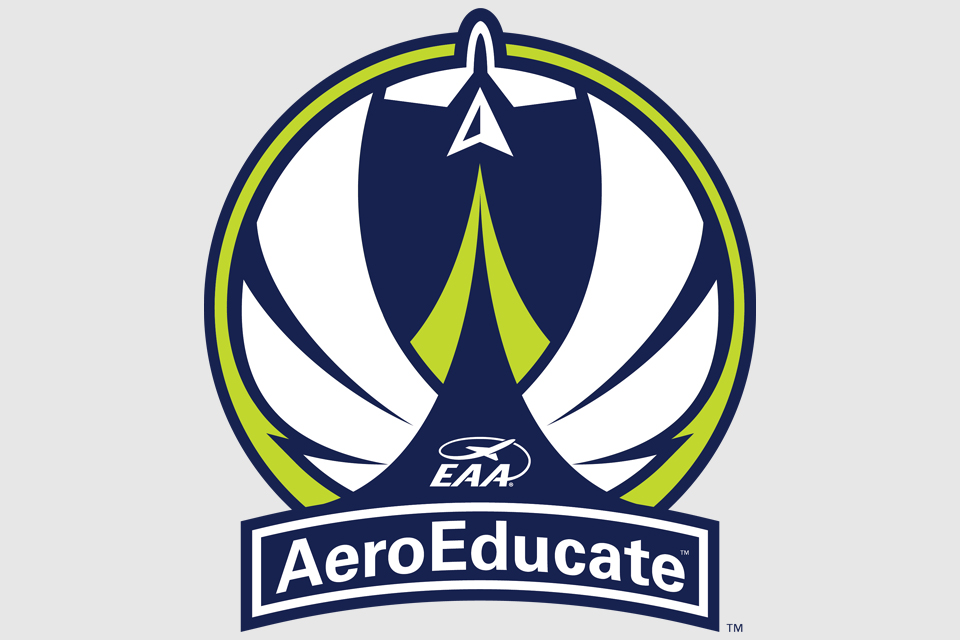 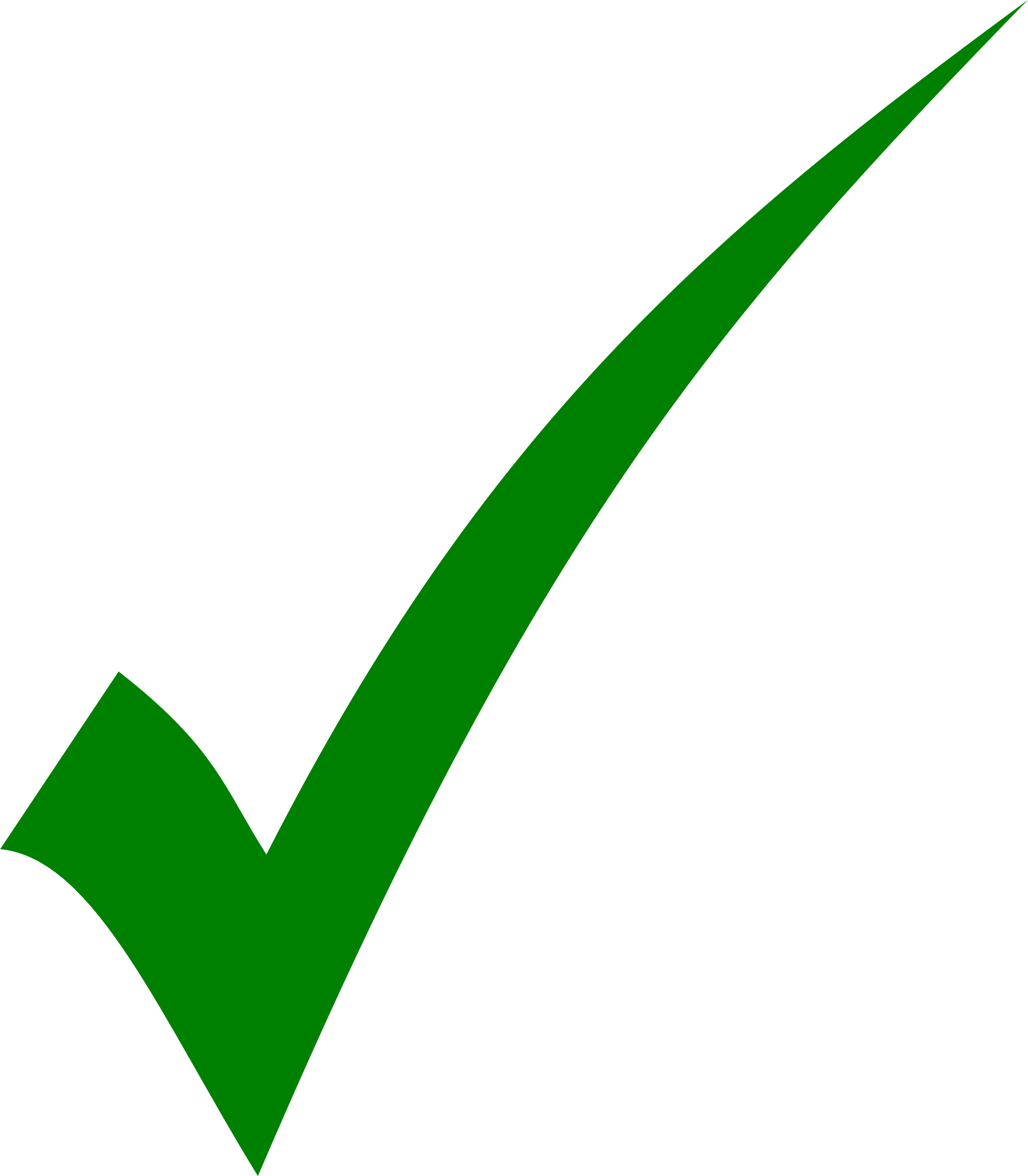 Step 1 – Become a Young Eagle

  Step 2 – EAA Student Membership

  Step 3 – EAA AeroEducate 

  Step 4 – Sporty’s Learn to Fly Course ($299 value)

  Step 5 – First Flight Lesson ($200 value)
Written Exam Reimbursement ($175 Value)
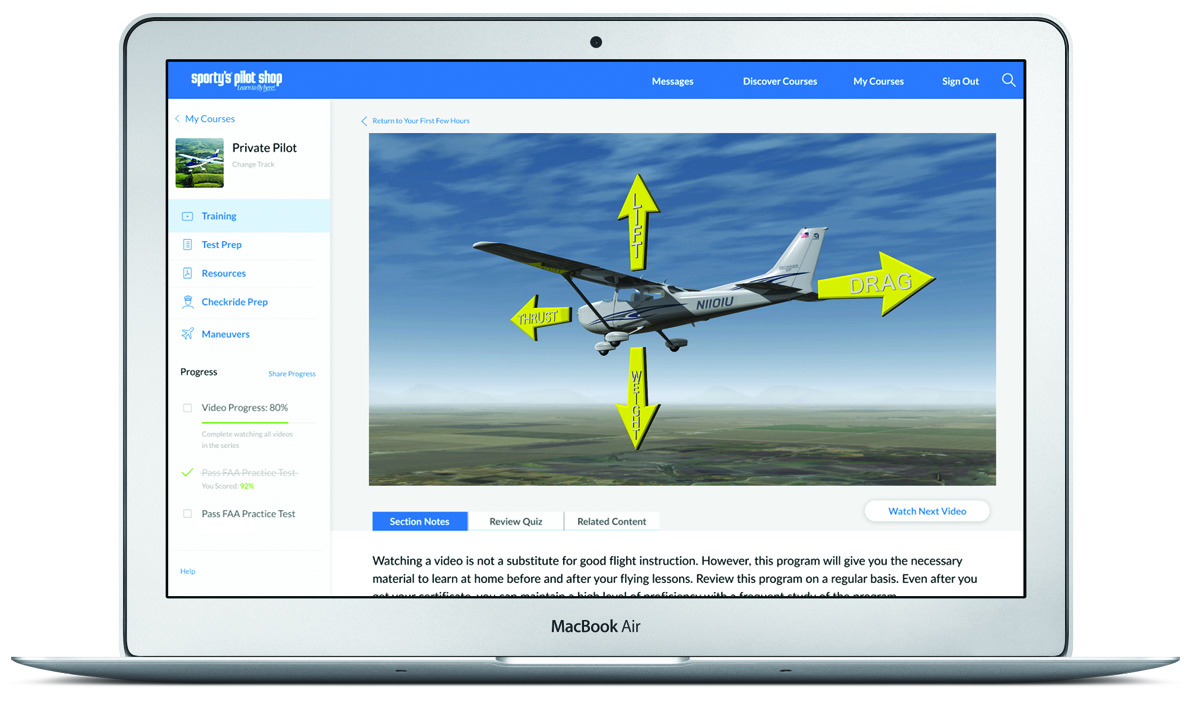 EAA Chapter #### Young Eagles
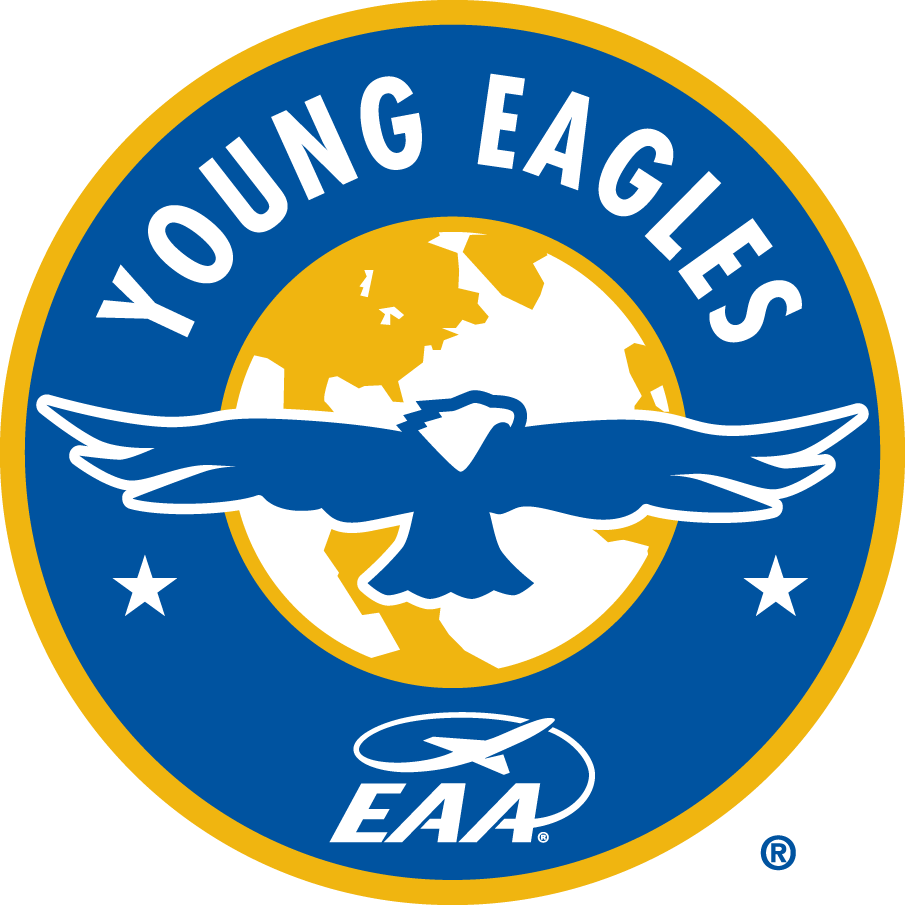 [Speaker Notes: Step 2: EAA Student Membership 
Free of charge (Ages 8 – 18)
FREE Academy of Model Aeronautics Student Membership.
Electronic edition of Sport Aviation
All other EAA member benefits 
FREE Access to nearlyy 400 museums 
Access to scholarships and camperships
Join a local EAA Chapter
Access to all of EAA’s online videos

Step 3: EAA AeroEducate
Free resource for youth, parents, chapters, and teachers
Age based STEM activities 
Pathways to industry careers
Pilots
Engineers
ATC
Management
Classroom, at home, and airport based activities 
Earn badges 
Backed by industry partners

Step 4: Sporty’s Learn to Fly Course
Free ground school (retails at $279)
Earn a free flight lesson
Prepares you for FAA knowledge exam – Receive endorsement 
Multiple modules 
HD videos
Review quizzes
Practice exams

Step 5: Free Flight Lesson and FAA Reimbursement 
Upon completion of the first 3 modules in Sporty’s, EAA sends a paper waiver to the parent of the Young Eagle inviting their child to a free flight lesson
Parent signs and returns waiver to EAA, EAA informs Sporty’s of the completed waiver
Sporty’s then sends by email, a free first flight lesson voucher to the youth – up $130 value – take this to the local airport for reimbursement for a flight lesson
Upon completion of the entire Learn to Fly Course, the student is endorsed for the FAA Airman Knowledge test, and EAA emails the student instructions on how to get reimbursed for the cost of the test, for a value up to $175]
Young Eagles Flight Plan
Activating your benefits
Pre-registration – Checkbox on the form when you registered for today’s event.

Young Eagles Logbook – Code on the back. If in doubt, re-register using the instructions on the back of the logbook
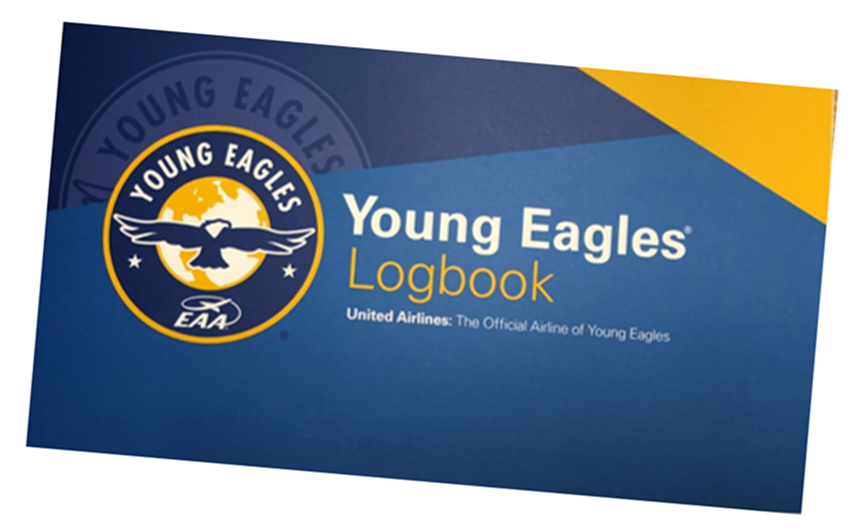 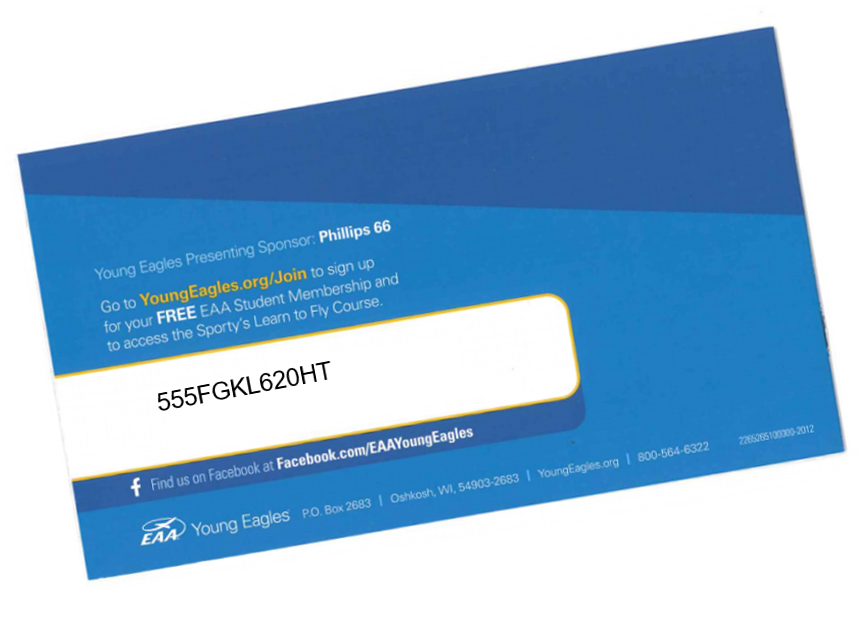 EAA Chapter #### Young Eagles
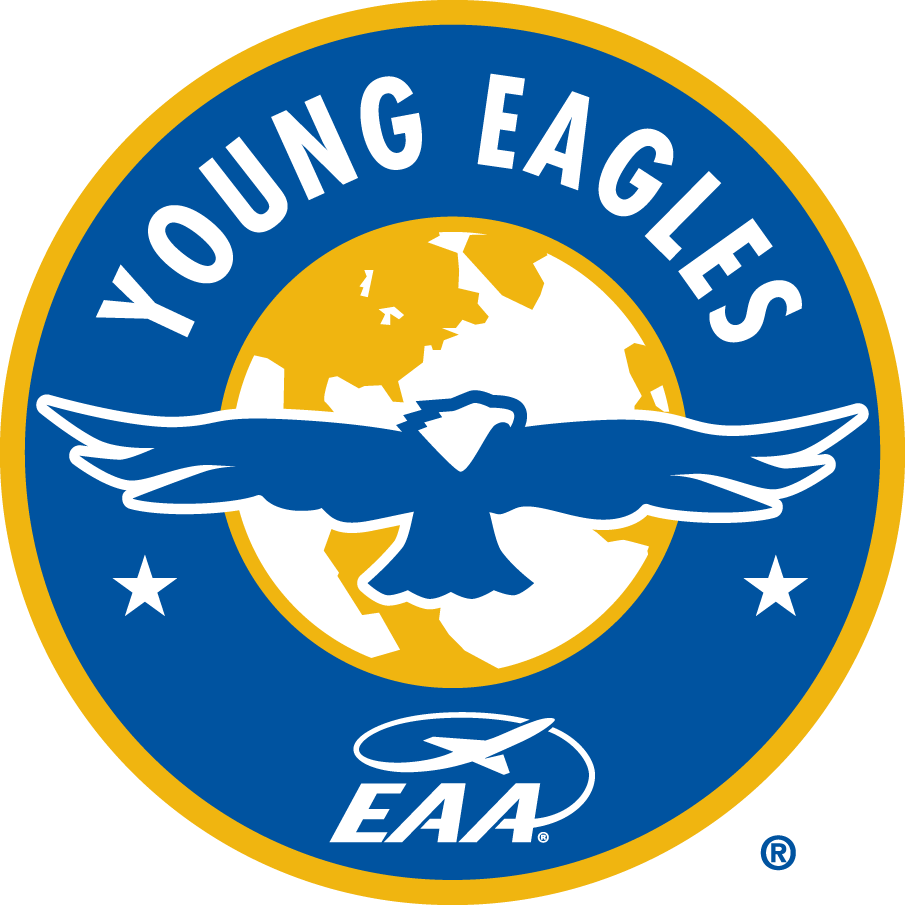 Ramp Safety
Stay with your pilot/ramp escort.

No horseplay

Parent(s) may accompany the Young Eagle to the plane, only with pilot/ramp escort. Photos are allowed and encouraged! 

Once the Young Eagle has boarded, return to a safe area with the ramp escort.

Do not enter the ramp without an escort.

Keep your head on a swivel – Watch for blinking/flashing lights, spinning propellers, and moving aircraft

Listen to all volunteer instructions
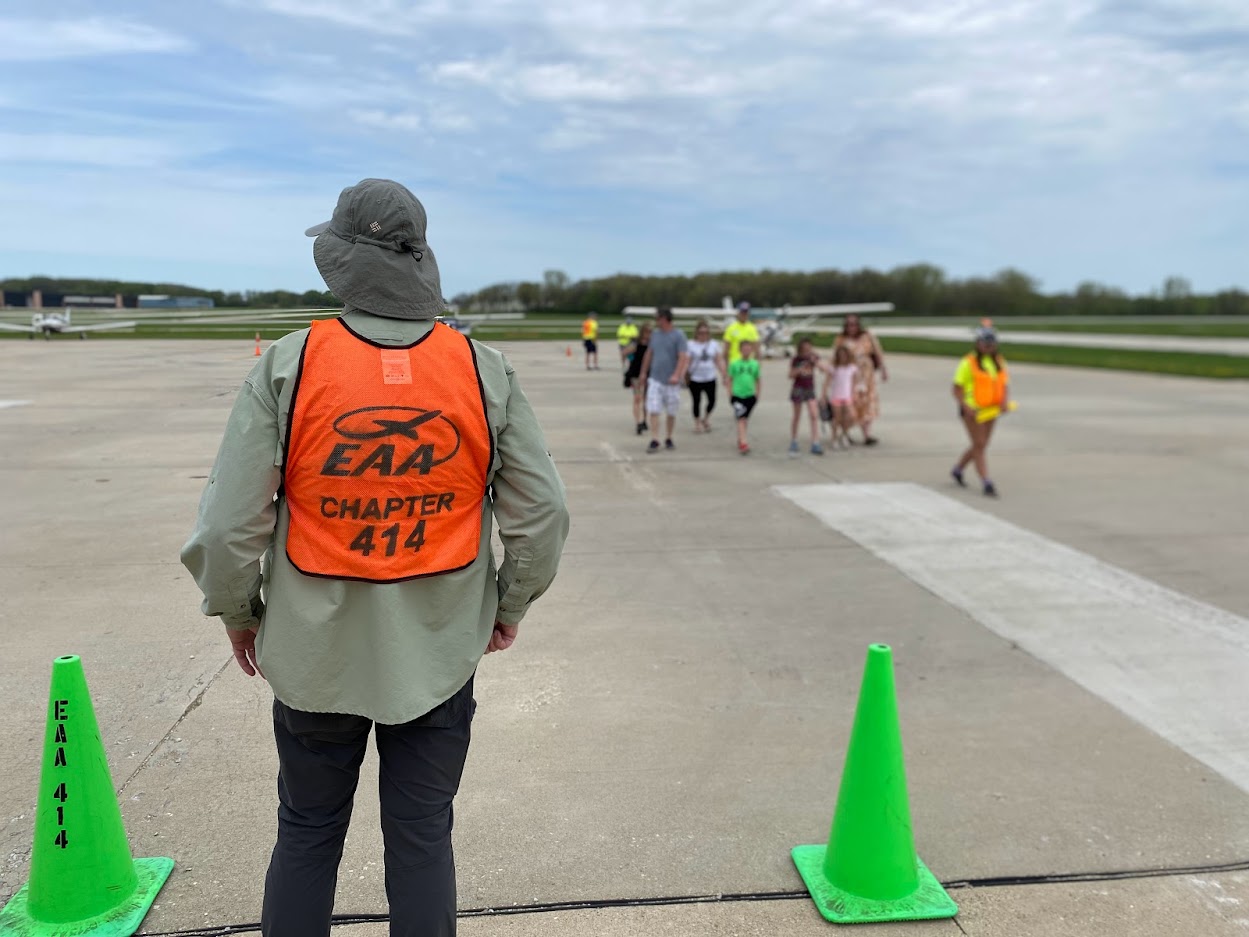 EAA Chapter #### Young Eagles
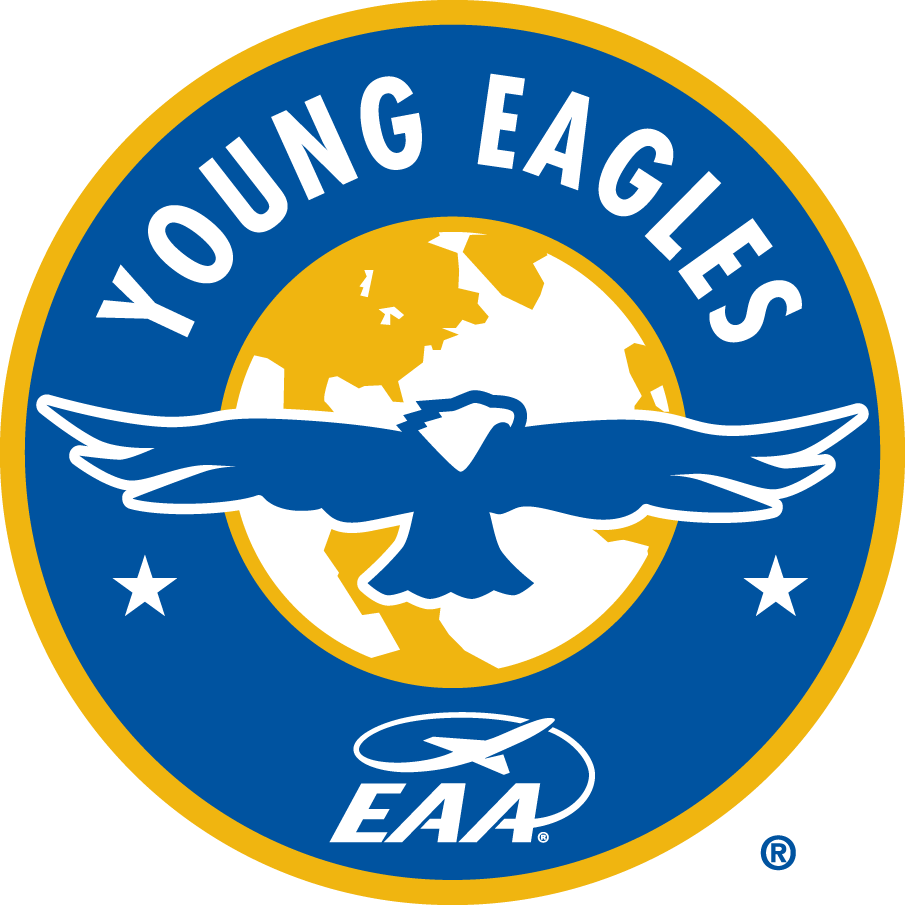 Safety in the Aircraft
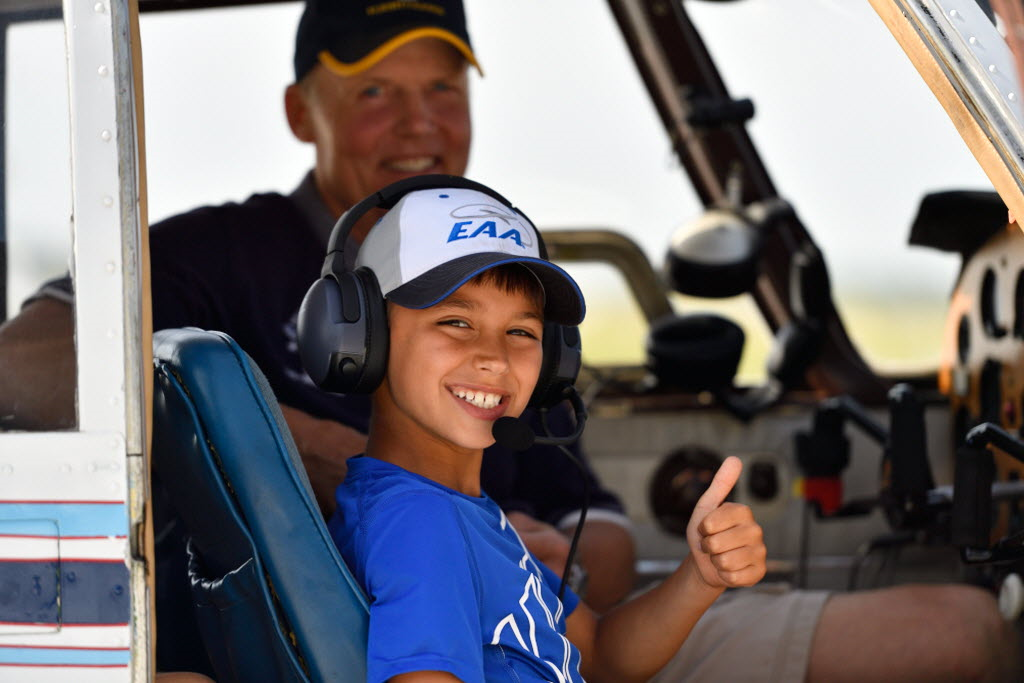 Listen to your pilot.

Be careful not to pull on controls, push buttons, or flip switches.

Keep your seatbelt on.

Try not to ask questions until the pilot says it is ok to do so.

Have fun!!
EAA Chapter #### Young Eagles
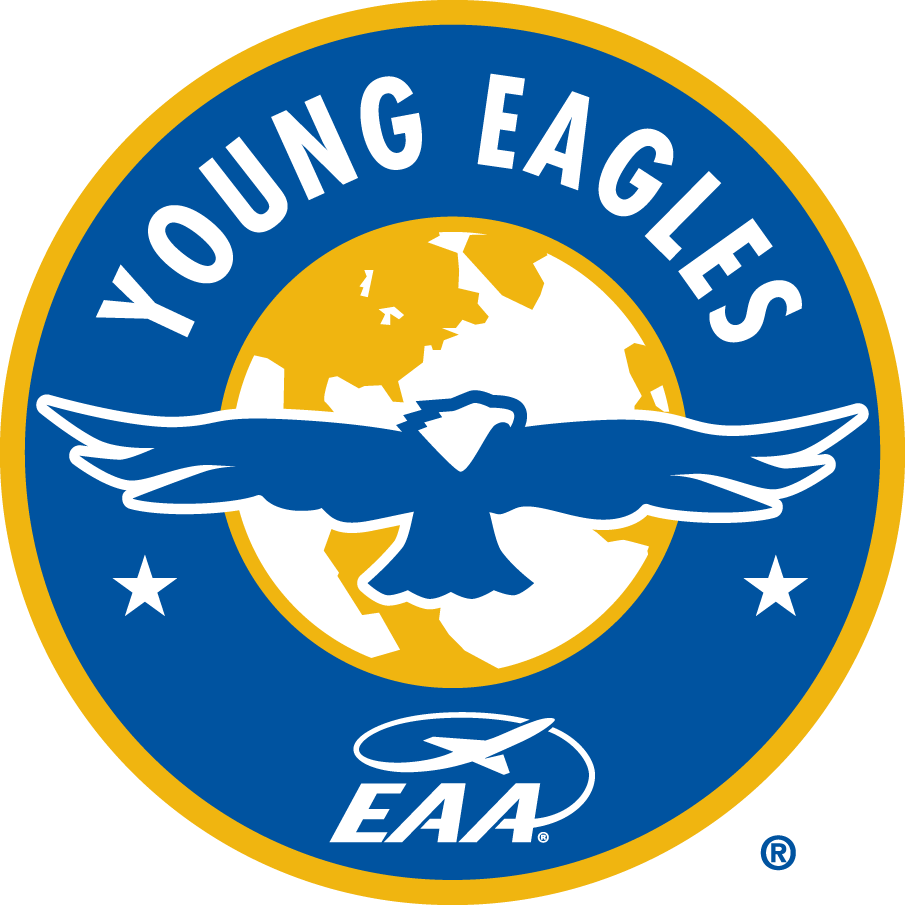 After the Flight
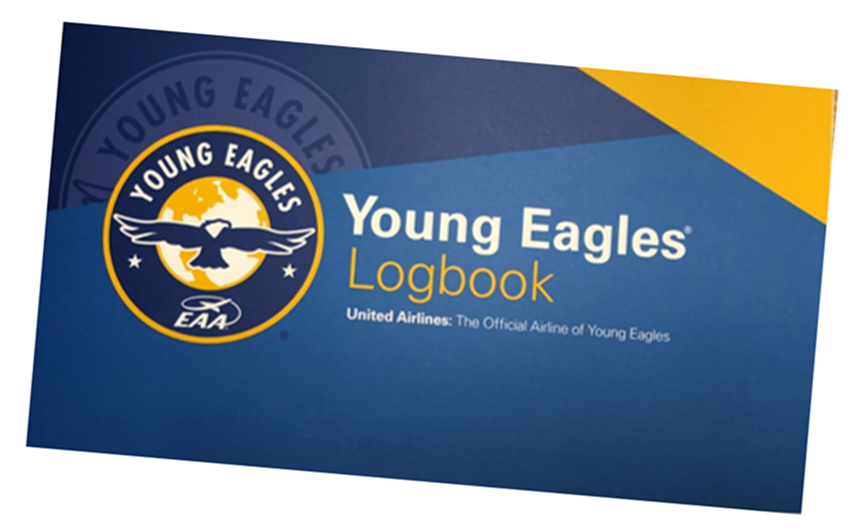 Stay with your pilot until you are back in a safe area/off the ramp. 

Be sure to get your Young Eagles Logbook and Certificate 

Ask questions!

Activate the Young Eagles Flight Plan
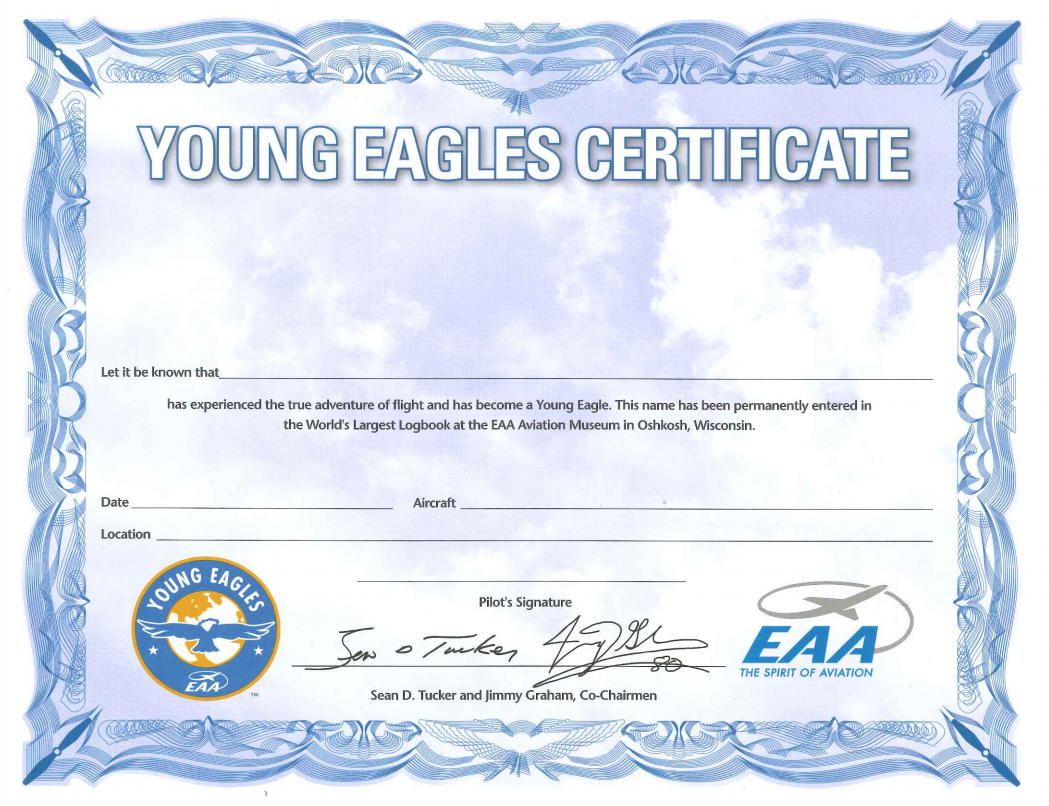 EAA Chapter #### Young Eagles
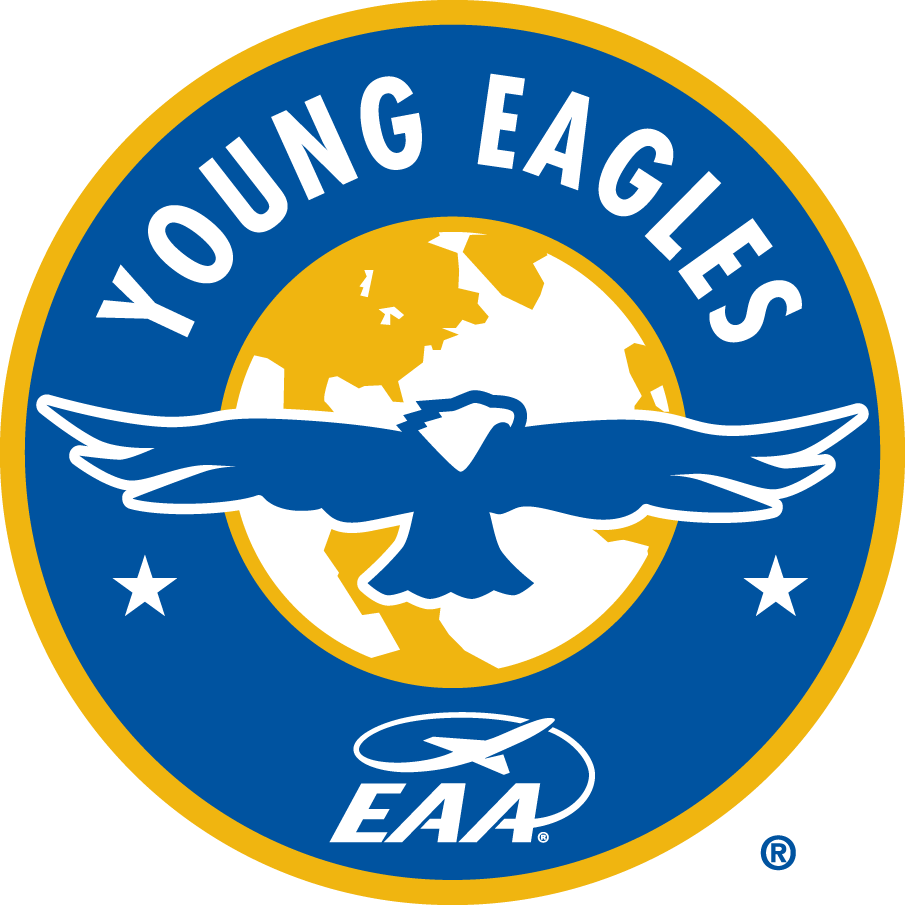 About EAA Chapter ####
Regular Monthly Gatherings
Second Tuesday of each month at 6:30 pm
Chapter Hangar

Other youth activities 
Young Eagles Build and Fly
Young Eagles Workshops

Adult activities 
Flying Start – Adult Eagle Flights
Contact Information
Web: EAA###.org
Phone: 123-456-7890
Email: EAA###@gmail.com
Thank you for attending!!
EAA Chapter #### Young Eagles
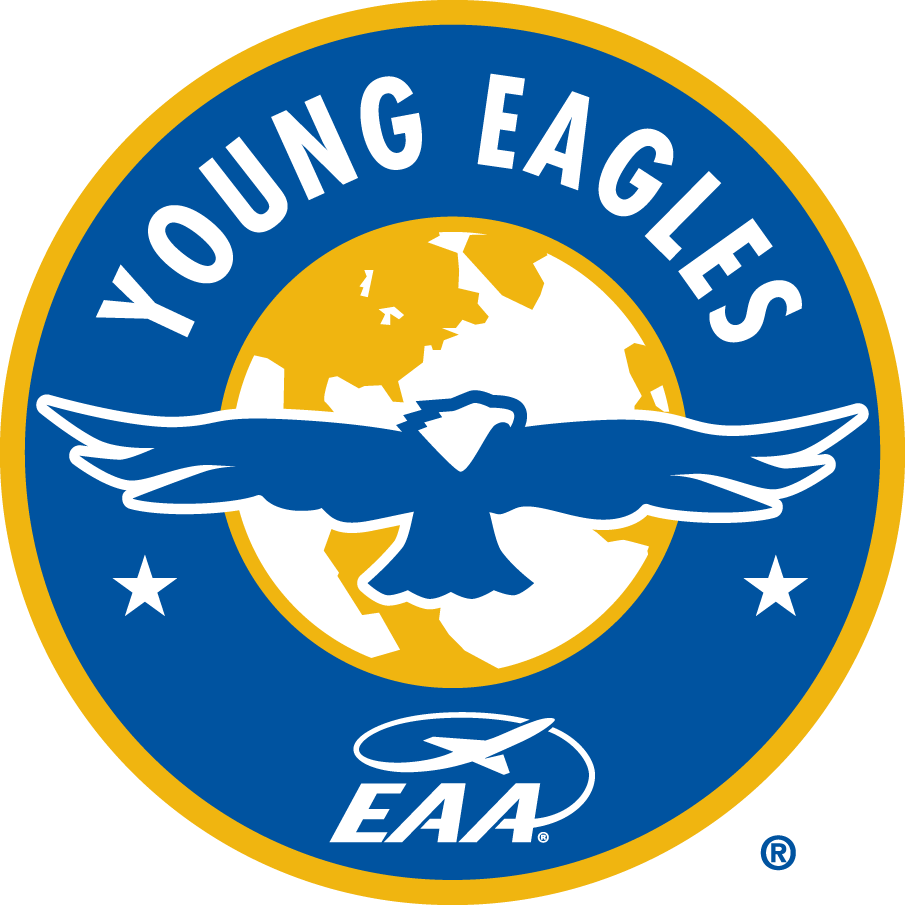